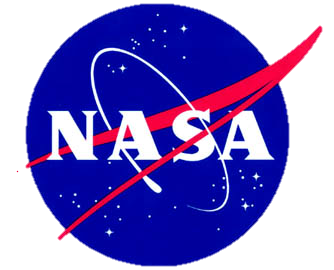 Understanding Chlorine Salt Spectra Through Computational Methods with Implications for Martian Geochemistry
Rachel Huchmala, Northern Arizona University
Mentor: Dr. Jennifer Hanley, Lowell Observatory
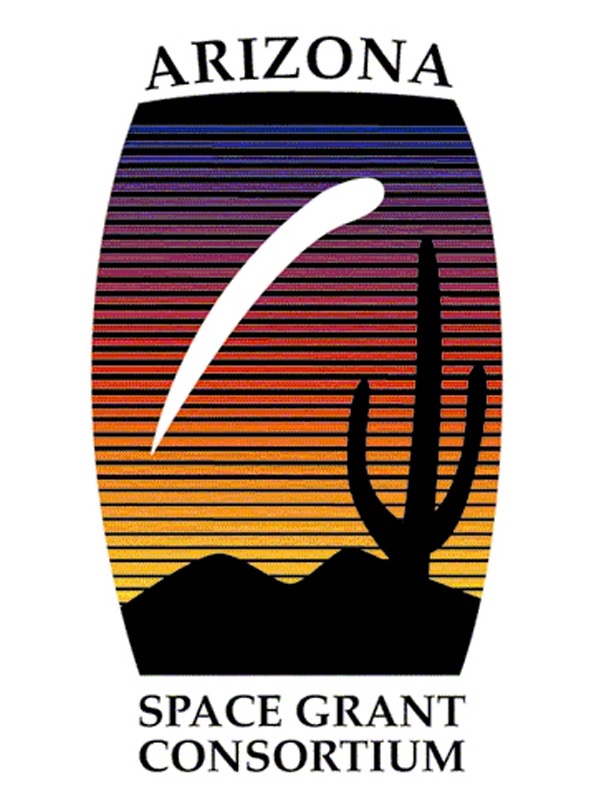 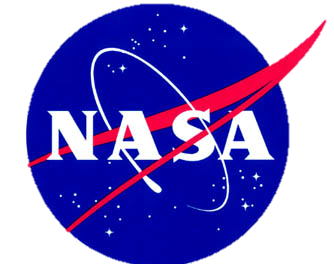 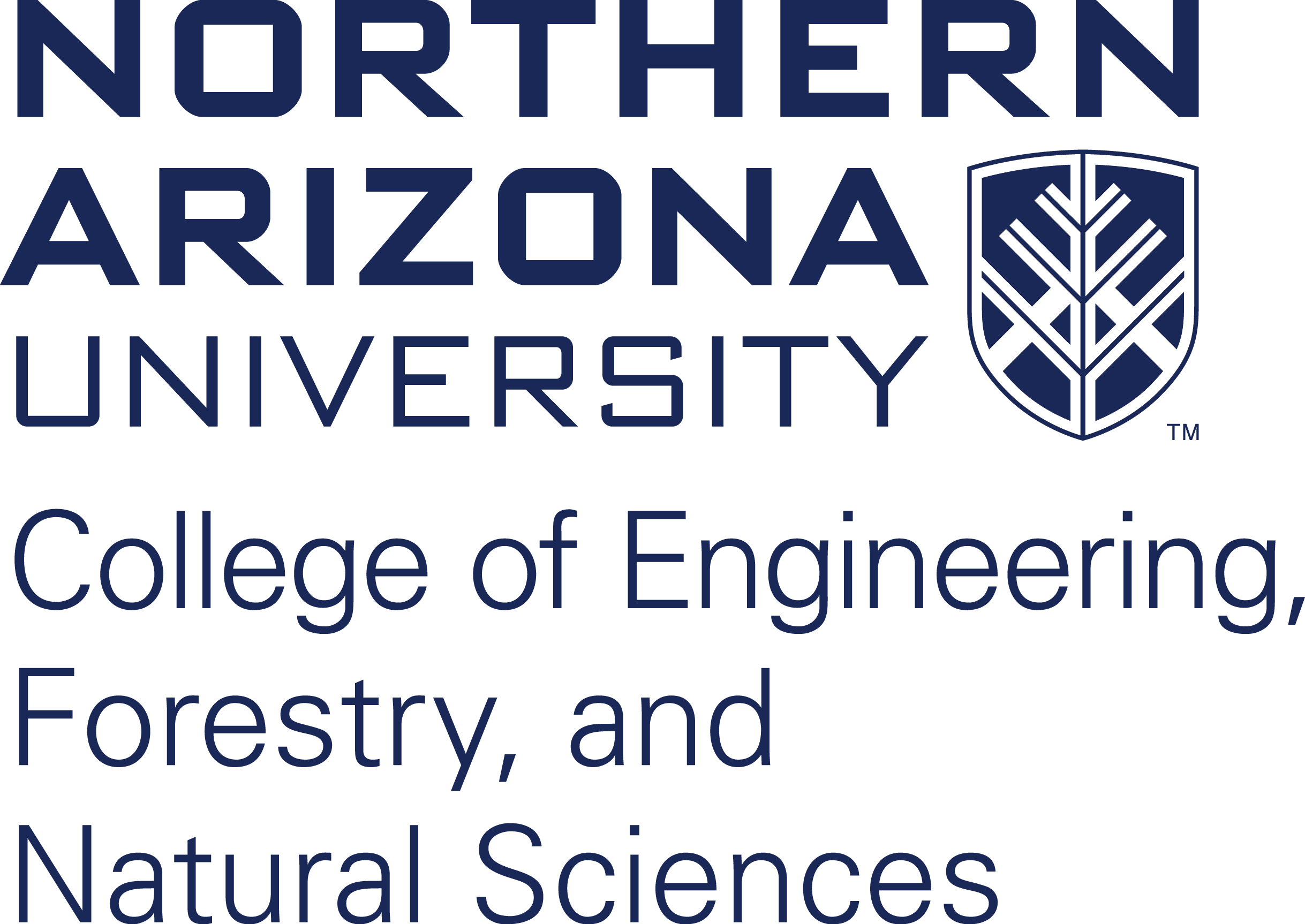 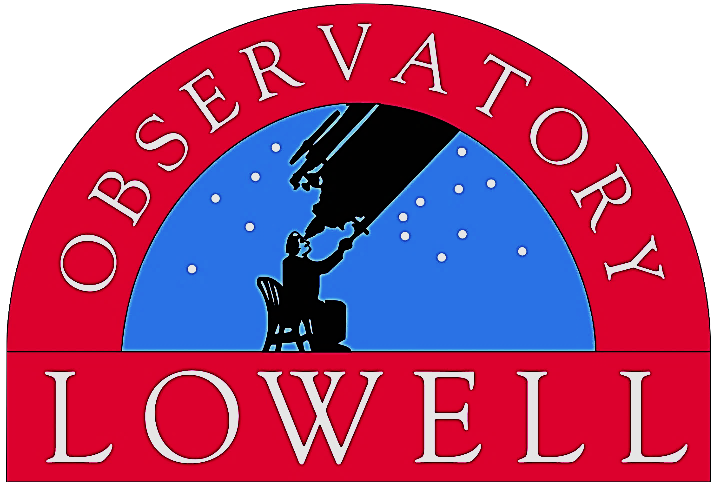 Motivation: Columbus Crater
Continued exploration of Mars has led to a need to characterize the toxicity and habitability of the planet. 
We have focused on Columbus Crater which contains a “Bathtub Ring” of hydrated minerals.
By mapping the distribution of these minerals, we can determine potentially toxic areas.
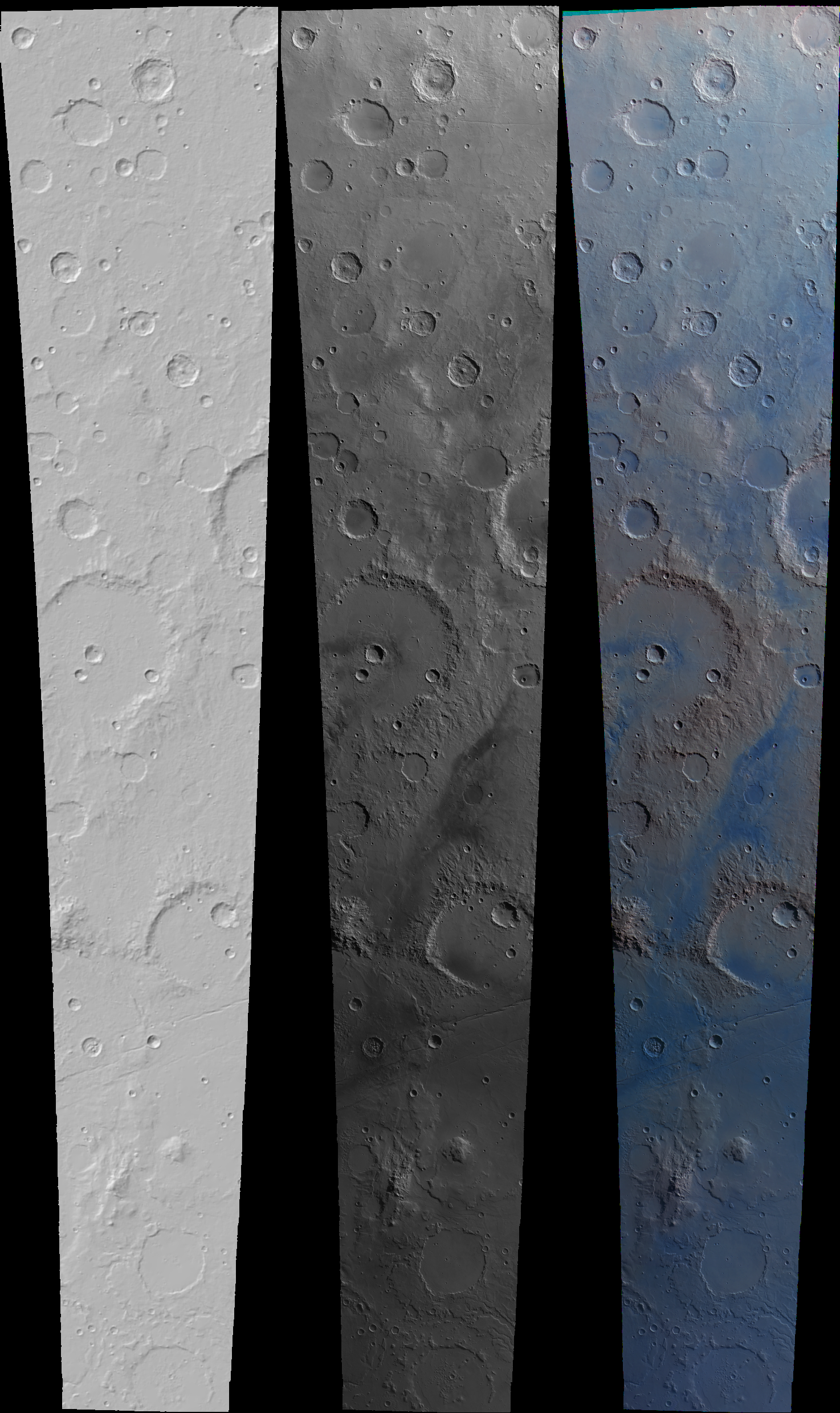 Image complied from: NASA THEMIS and MOLA data
“Bathtub Ring”
Image from: MEx HRSC (H0538_0000_DA4) Credit: ESA/DLR/FU Berlin
Data: Compact Reconnaissance Imaging Spectrometer
The Compact Reconnaissance Imaging Spectrometer for Mars (CRISM) collects visible and infrared spectra.
For each pixel of a CRISM image, there is a corresponding spectra in the wavelength range from 0.362-3.92 microns. 
Using the near-infrared spectra, we can start to distinguish minerals in the salt ring of Columbus Crater.
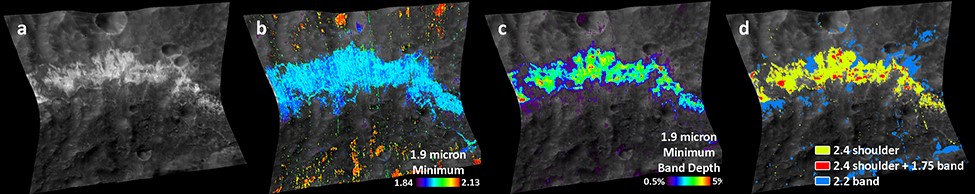 Image From: Hanley et al, LPSC (2017)
Image from: MEx HRSC (H0538_0000_DA4) Credit: ESA/DLR/FU Berlin
Image from: MEx HRSC (H0538_0000_DA4) Credit: ESA/DLR/FU Berlin
Making the Distinction
Laboratory spectra from Hanley et al. [2015] show bands for magnesium perchlorate hexahydrate at 2.12 µm and 2.20 µm that are unique, but a result of some unknown cause.
Could finding possible causes of these absorptions be the key to making the distinction?
Image from: Hanley et al., JGR (2015)
Spectral Properties
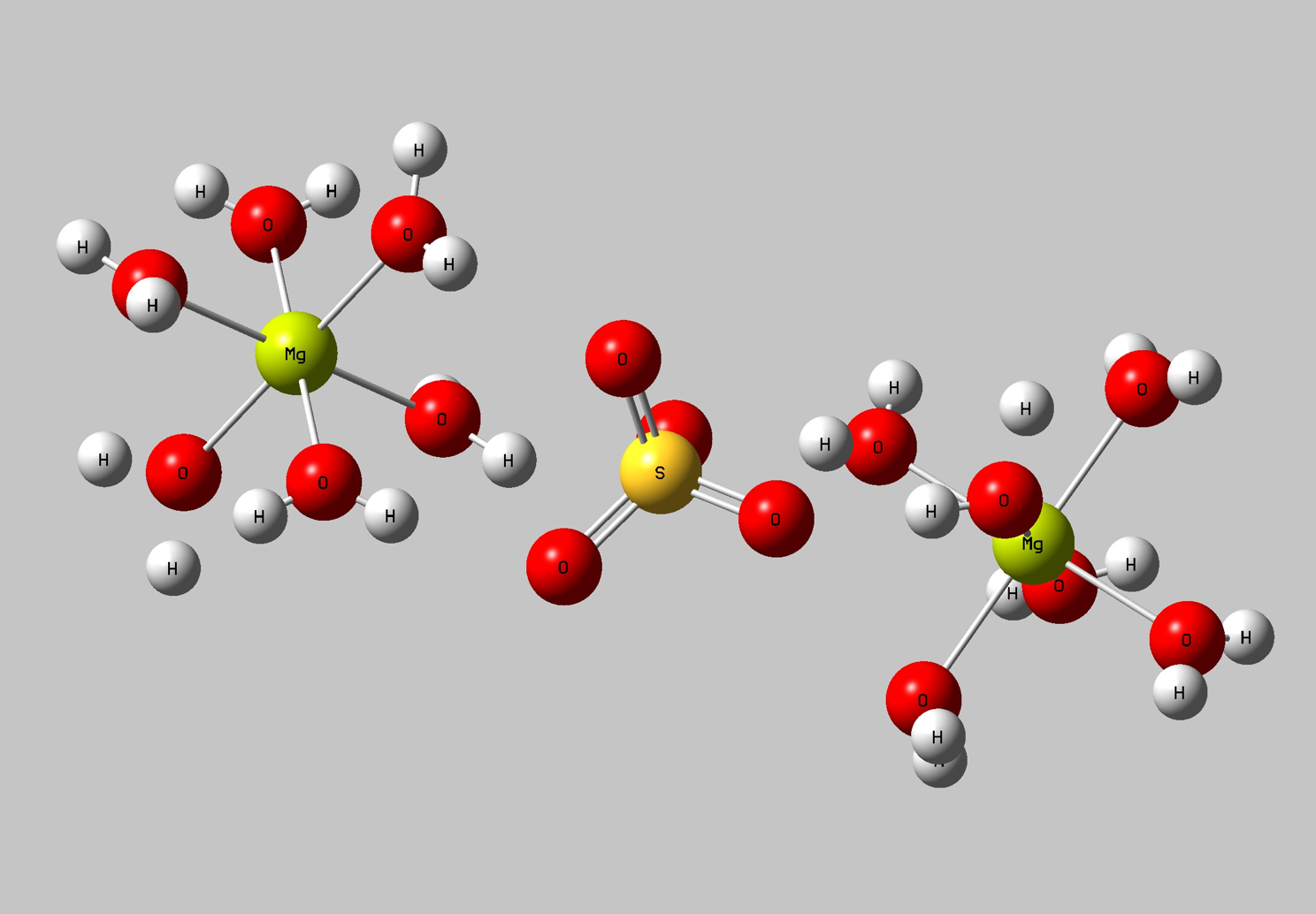 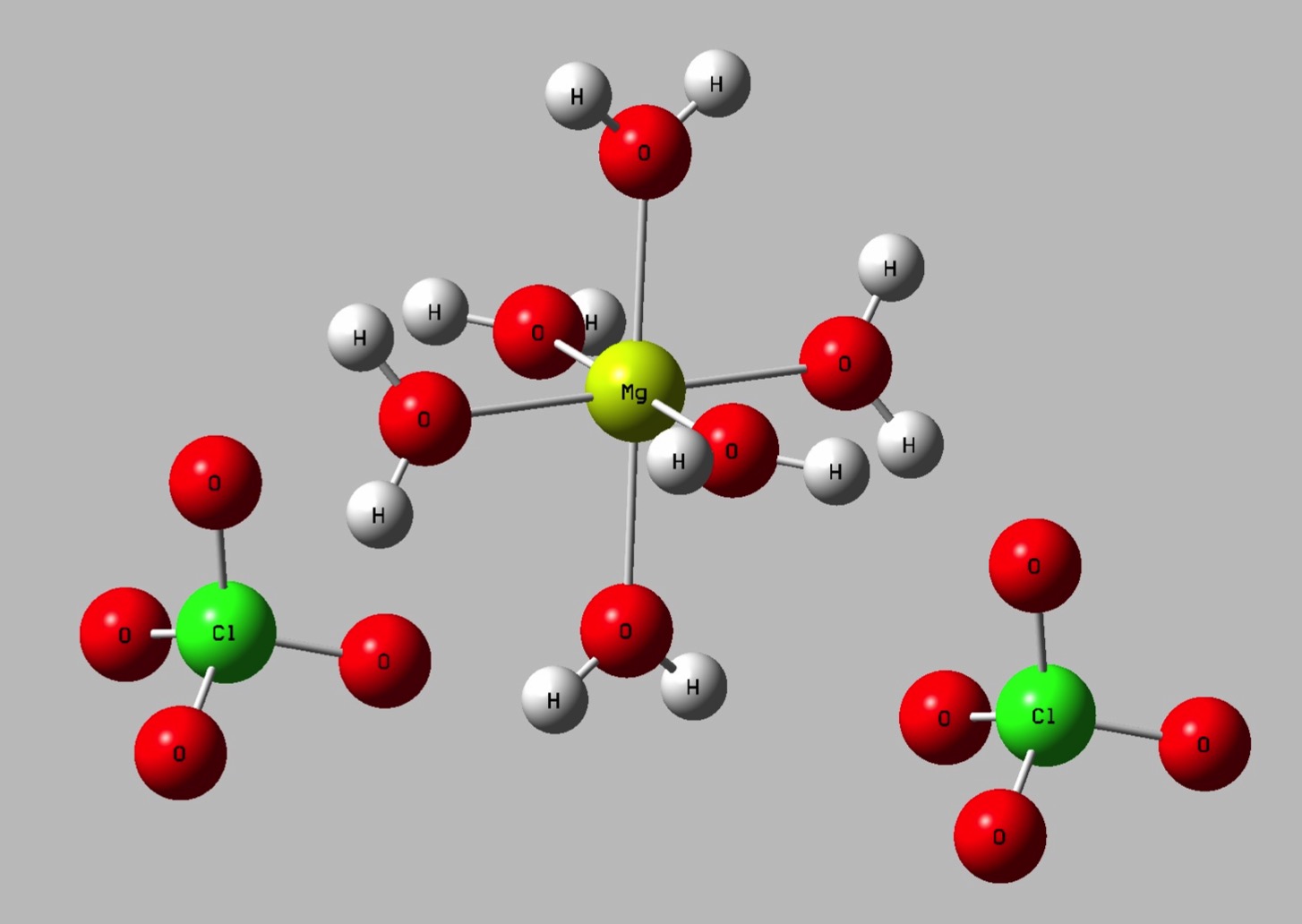 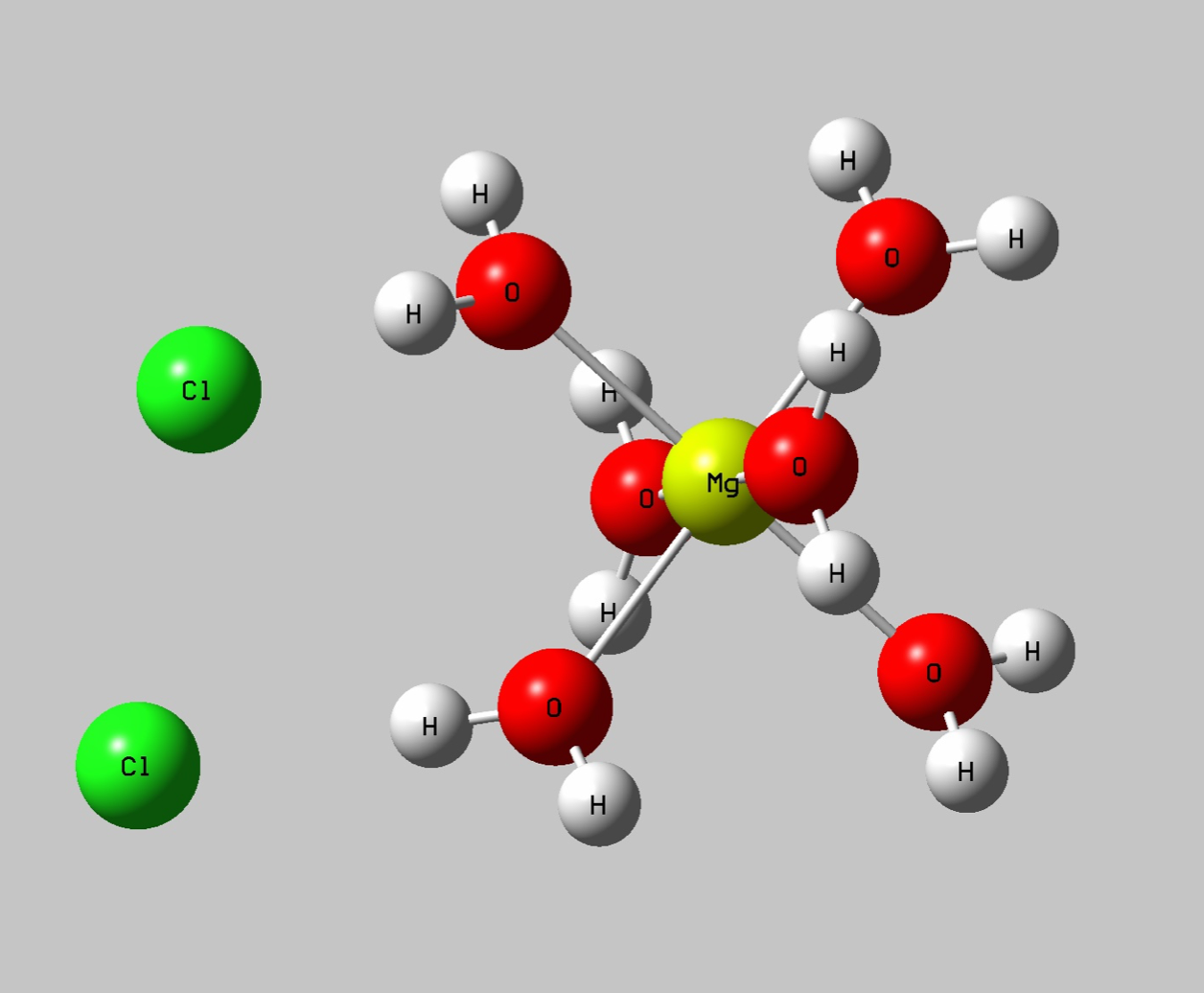 Magnesium perchlorate hexahydrate 
(Mg(ClO4)2⋅6H2O)
Bischofite (MgCl2⋅6H2O)
Hexahydrite (MgSO4⋅6H2O)
Due to the structural similarities, the infrared spectra are very similar. 
Making this determination is crucial, as perchlorates can be toxic, especially to humans, and cause a much lower freezing point depression of water.
Methods: Density Functional Theory
The electronic wave function is constructed with the 6-31G basis set, which represents core atomic orbitals by one set of Gaussian functions and valence atomic orbitals by two sets of Gaussian functions. 
We use cam-B3LYP, a hybrid functional of Hartree-Fock exchange and DFT correlation exchange with a split-valence basis set, 6-31G.
Take the second derivative to calculate k
Predicted Vibrational Frequencies!
Exchange/Correlation
Kinetic
Coulomb
Electron-nuclear Potential
Analysis
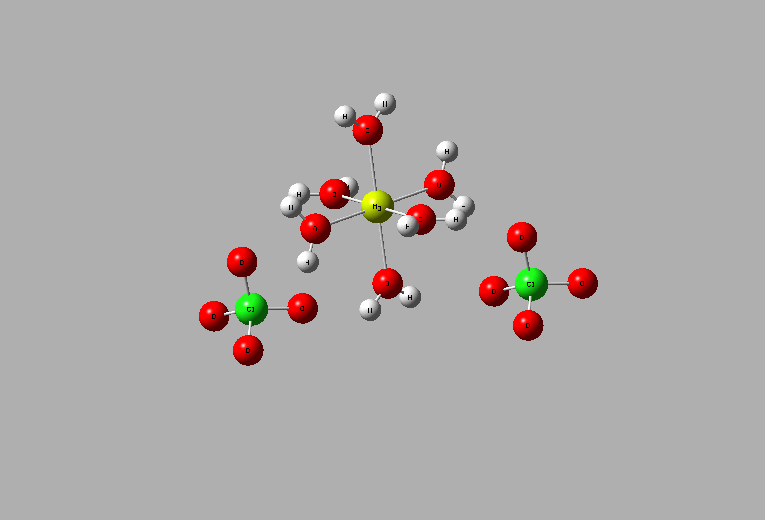 Magnesium perchlorate 
hexahydrate 
(MgClO4 ⋅ 6H2O)
Computing Overtones and/or Combinations
Overtone: Multiples of a fundamental vibrational mode
Combination: Sum of fundamental vibrational modes and/or overtone bands
Using the fundamental modes that were calculated, possibilities for the 2.12 µm and 2.20 µm bands are as follows: 
𝛎 sys(H2O) + 𝛎 sys(ClO4) = 2.00 µm
𝛎asy(ClO4) +2(𝛎sys (ClO4))+ 𝛎asb(H2O) = 2.11 µm
2(𝛎asy(ClO4))+ 𝛎sys(ClO4)+ 𝛎 asb(H2O) = 2.27 µm
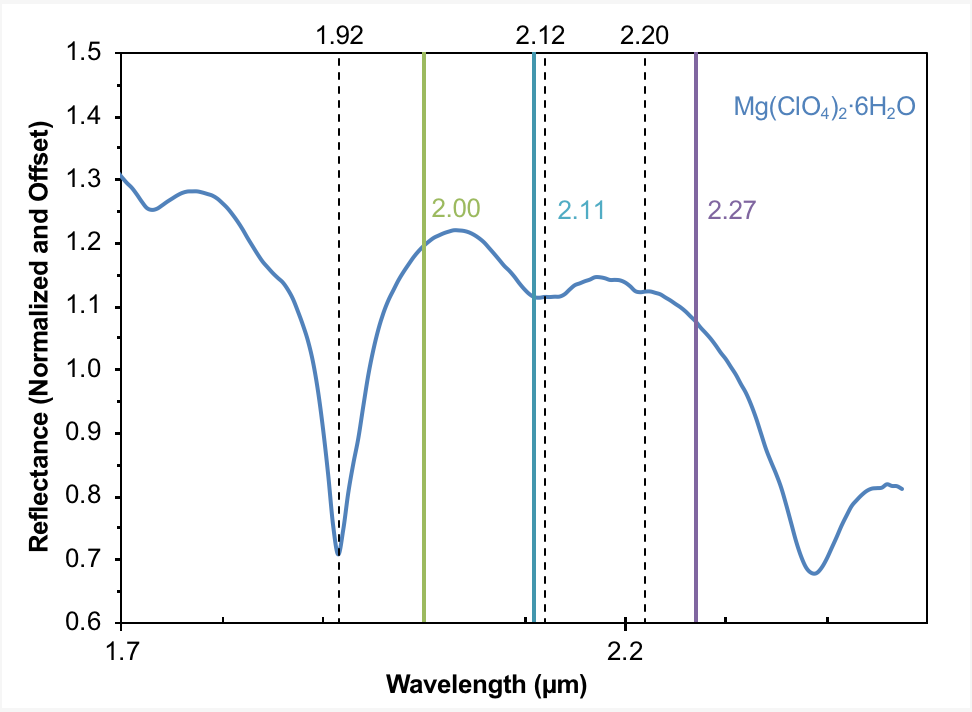 Image from: Hanley et al., JGR (2015)
Possible combinations are: 
𝛎 symmetric (H2O) + 𝛎 symmetric (ClO4) = 2.00 µm
𝛎 asymmetric (ClO4) +2(𝛎 symmetric (ClO4))+ 𝛎 asymmetric bend(H2O) = 2.11 µm
2(𝛎 asymmetric (ClO4))+ 𝛎 symmetric (ClO4)+ 𝛎 asymmetric bend(H2O) = 2.27 µm
Conclusions
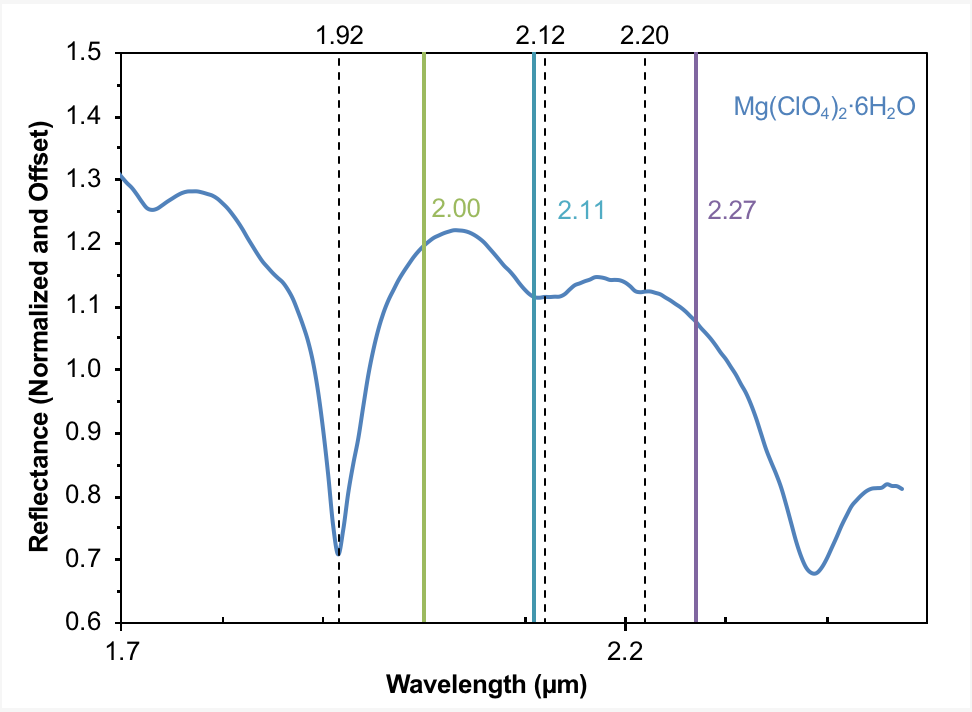 Our method is working!
Identifying the fundamental modes of magnesium perchlorate hexahydrate, has provided us with a basis for calculating overtones.
Results from these computations have enabled us to assign fundamental vibrations of commonly found stable salts on Mars.
Image from: Hanley et al., JGR (2015)
Possible combinations are: 
𝛎 symmetric (H2O) + 𝛎 symmetric (ClO4) = 2.00 µm
𝛎 asymmetric (ClO4) +2(𝛎 symmetric (ClO4))+ 𝛎 asymmetric bend(H2O) = 2.11 µm
2(𝛎 asymmetric (ClO4))+ 𝛎 symmetric (ClO4)+ 𝛎 asymmetric bend(H2O) = 2.27 µm
Acknowledgments
I’d like to thank…

The NASA/NAU Space Grant
Dr. Jennifer Hanley, my project mentor
Dr. Gerrick Lindberg, my computational research mentor
My officemates for dealing with me yelling at my computer.
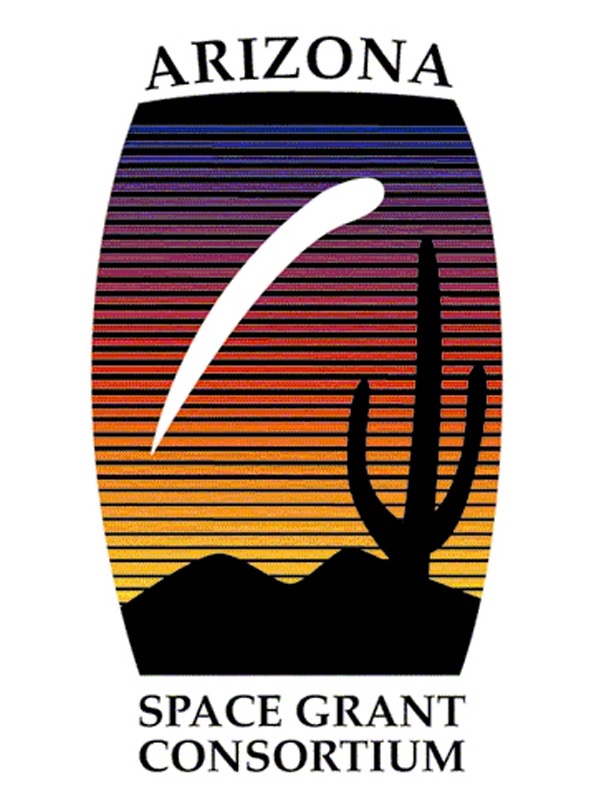 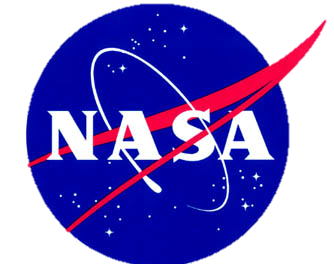 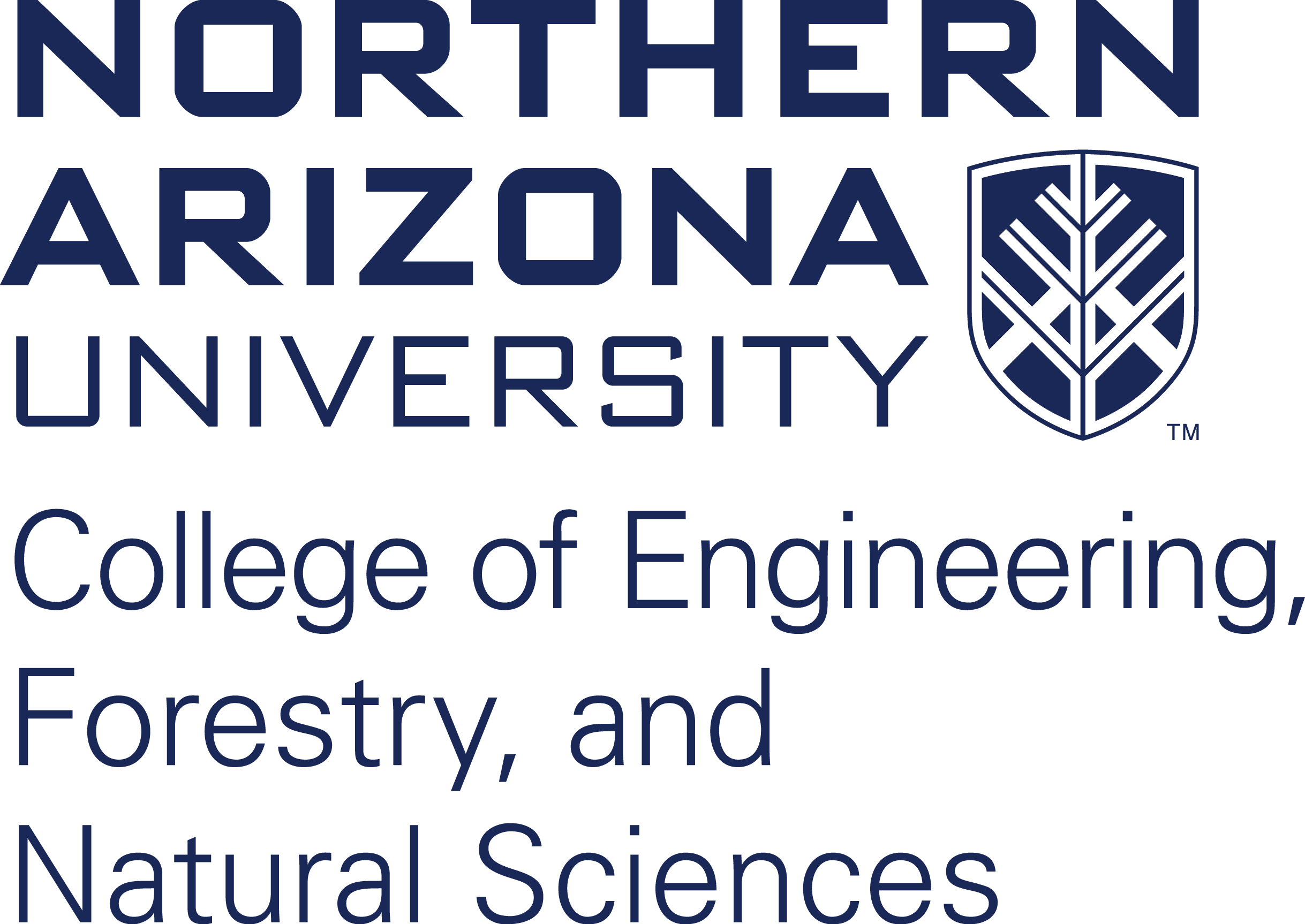 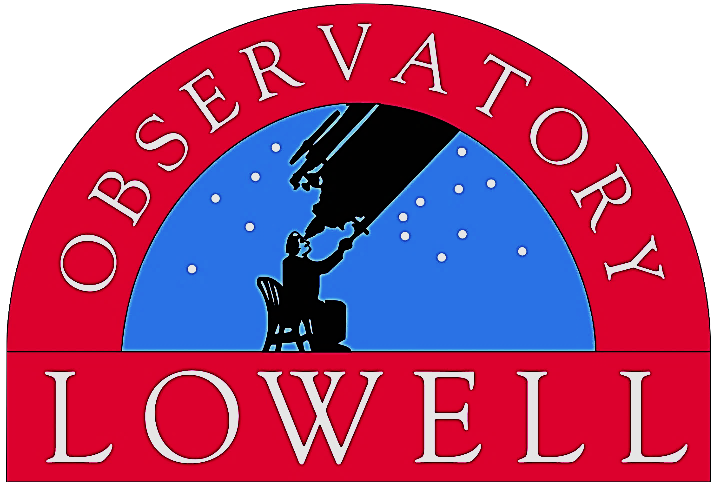 Back-up Slides
Vibrational Spectra
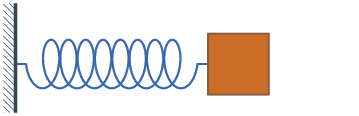 Water Fundamentals
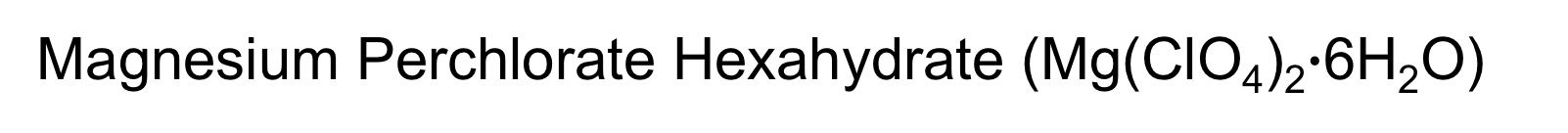 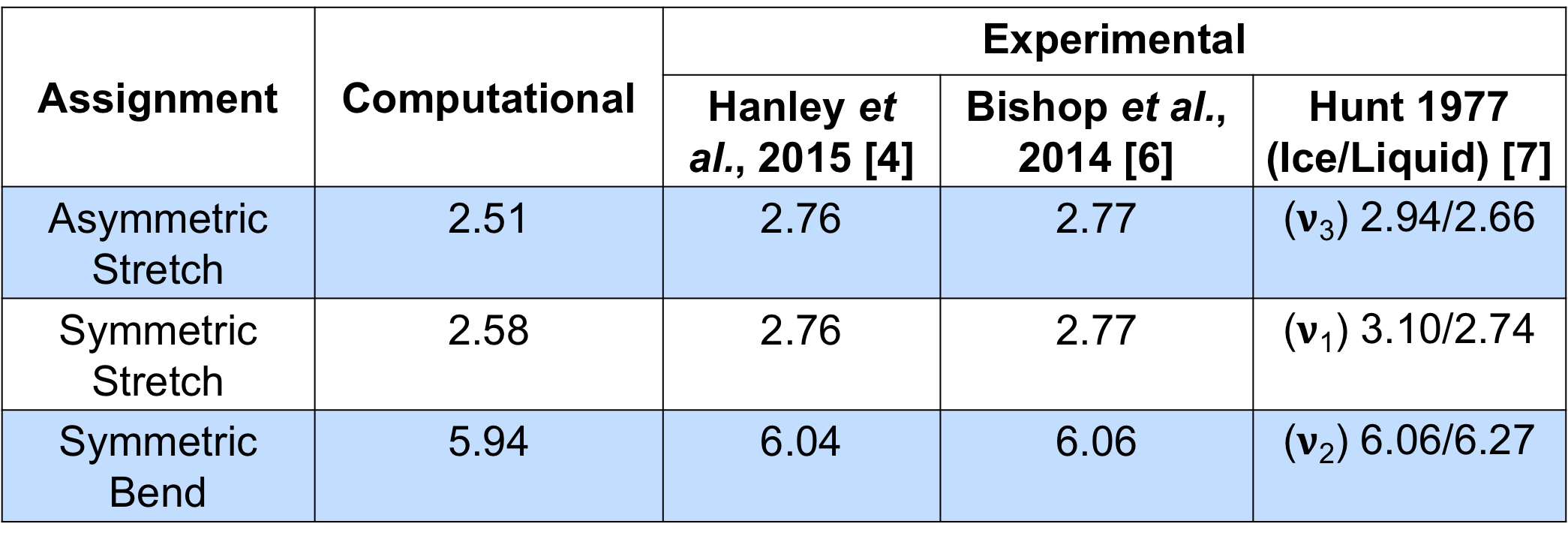 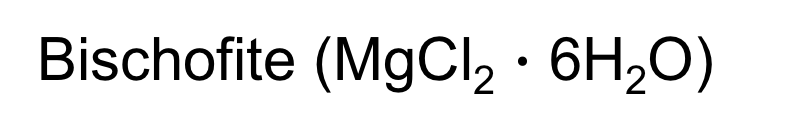 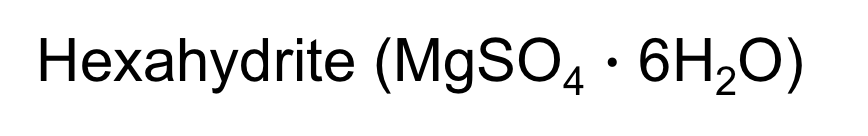 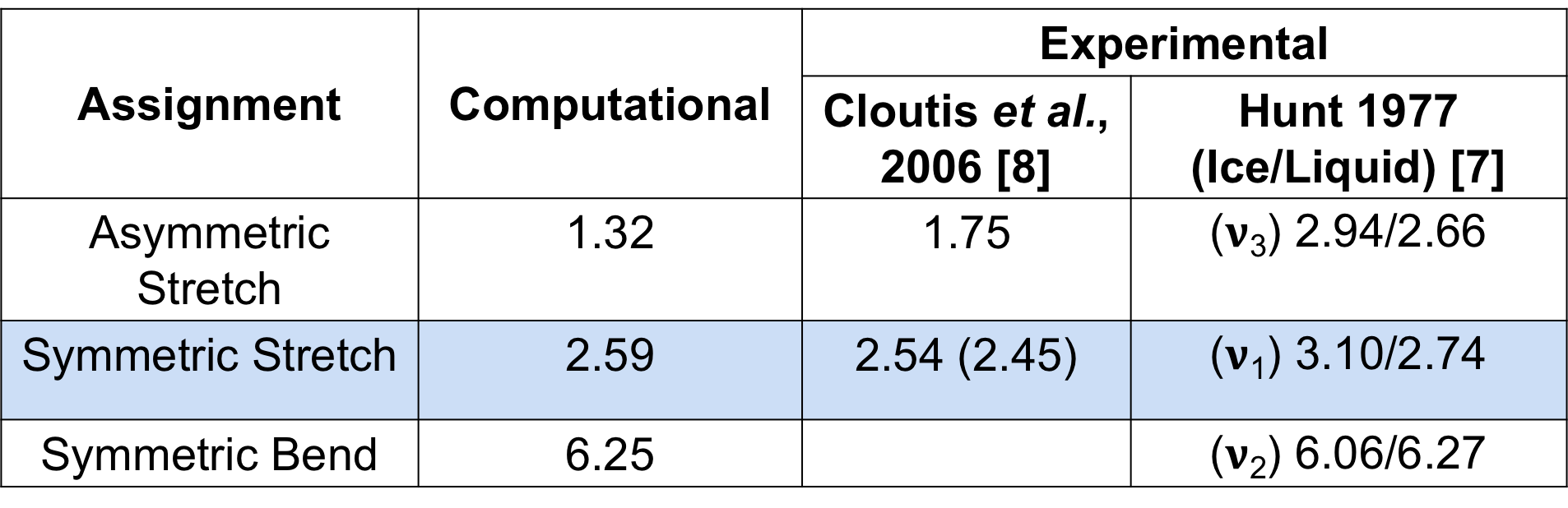 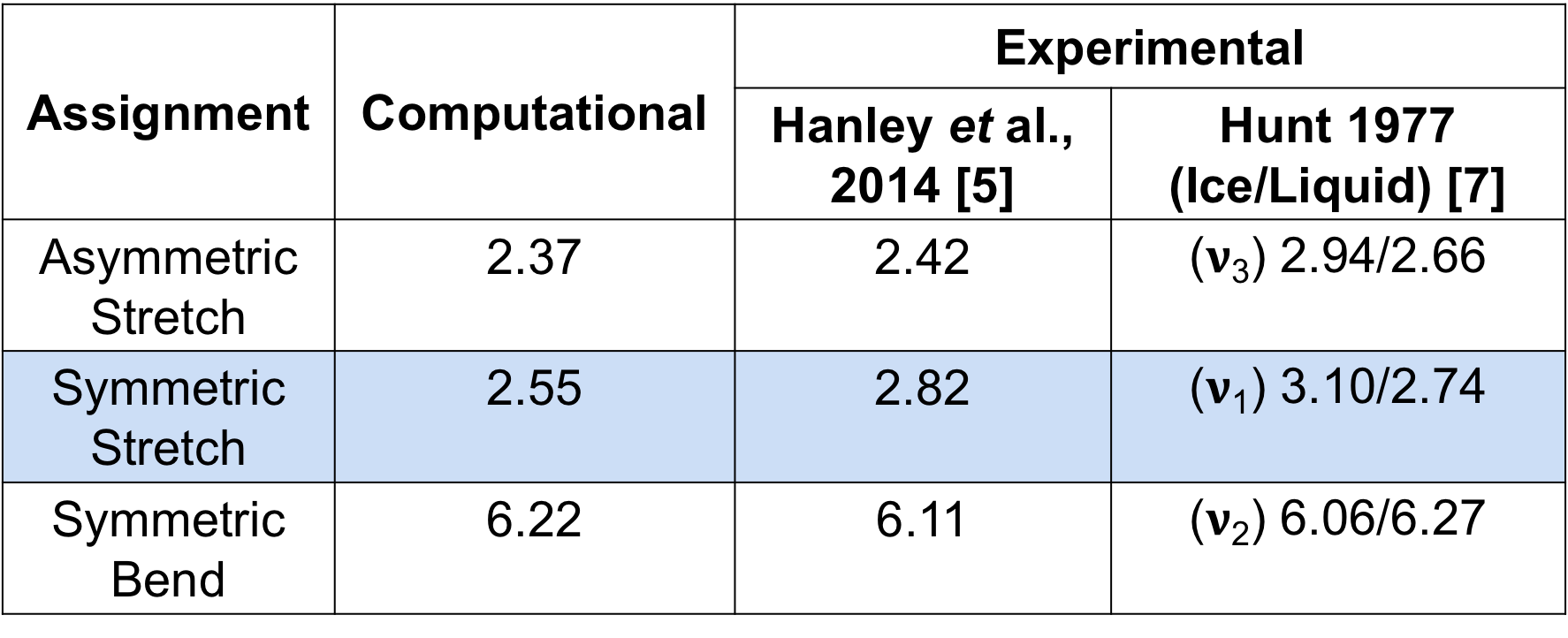 Bischofite (MgCl2 ⋅ 6H2O)